One Web Approach
Designing for the future
©2013 Walgreen Co. All rights reserved. Confidential and proprietary information. For internal use only.
What is One Web Approach?
One Web Approach Is
Originally coined by Tim Berners-Lee in this article: http://www.scientificamerican.com/article/long-live-the-web/
Same information and services available to users irrespective of the device they are using.
Does NOT mean that exactly the same information is available in exactly the same representation across all devices.
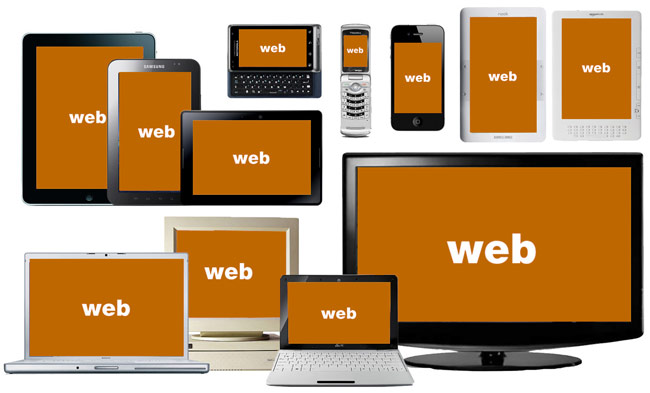 3
How do we build this?
One Digital Architecture (1DA)
©2013 Walgreen Co. All rights reserved. Confidential and proprietary information. For internal use only.
5
One Digital Architecture
Separate business services from existing UIs and build new client side UIs.
Backend only responsible for providing the data
Frontend changes not dependent on the backend, only when new data needs to be sent will the backend change
Take adaptive further - a service centric platform and universal client. 
Build Omni-channel technology foundation. All channels are equal.
©2013 Walgreen Co. All rights reserved. Confidential and proprietary information. For internal use only.
6
1DA Design Implications
Feature Detection Over Device Detection
Linear resolution breakpoints
No overlap of view resolutions
Functional Flexibility
Frontend functional changes should be easier due to no backend reliance
Turn on/off functionality (Ex. Geolocation in Store Locator only in browsers that support it)
Different interaction paradigms (Ex. Touch gesture controlled gallery on devices that support touch)
Device detection still possible but only use when necessary and not recommended
Pixel ratio detection (Pixel density)
Need to support for higher resolution devices
©2013 Walgreen Co. All rights reserved. Confidential and proprietary information. For internal use only.
8
Widgets
A self-contained module with it’s own code (HTML, CSS, JavaScript)
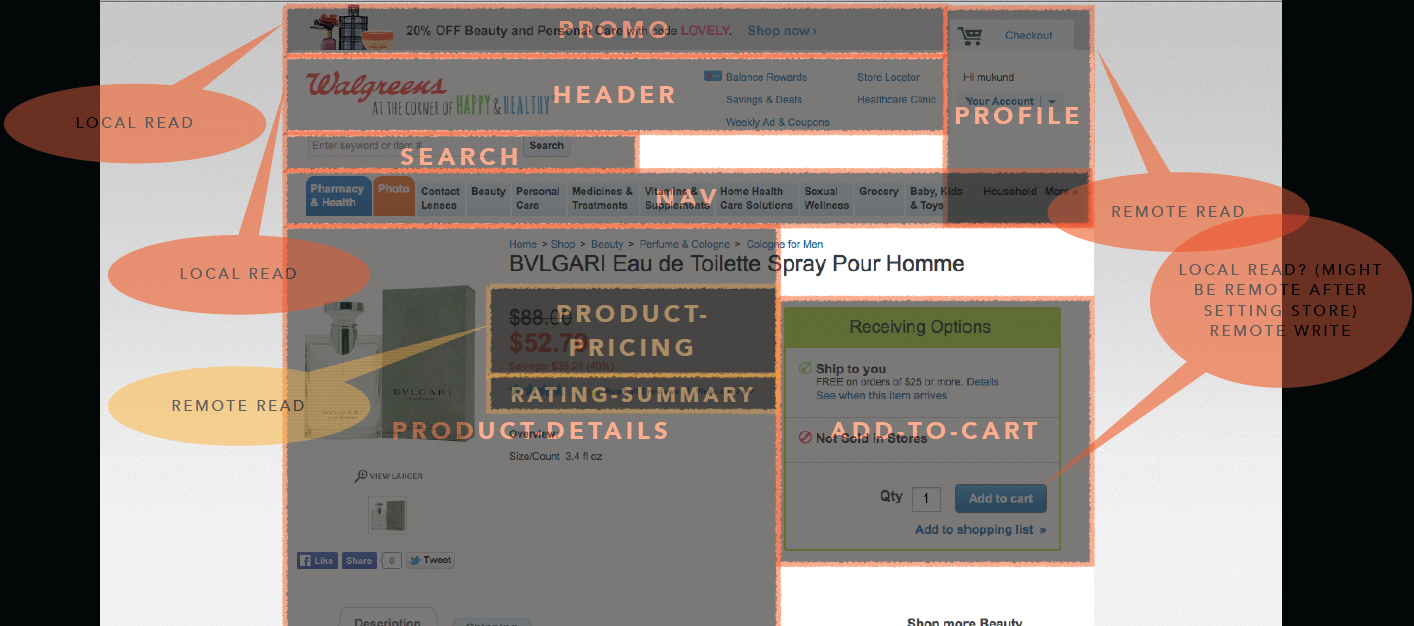 ©2013 Walgreen Co. All rights reserved. Confidential and proprietary information. For internal use only.
9
How do we design this?
Adaptive and Beyond
“Design as a system.”

We shouldn’t strictly think about 3 separate views
We need to be aware of the potential contextual differences
BUT be aware that there is not a specific view dedicated to one device, many devices will likely be in between two breakpoints
©2013 Walgreen Co. All rights reserved. Confidential and proprietary information. For internal use only.
11
Breakdown Page, Then Mobile First
1
Breakdown What We Have Now
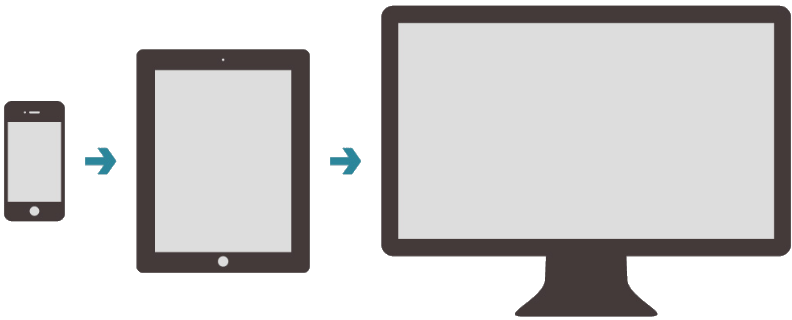 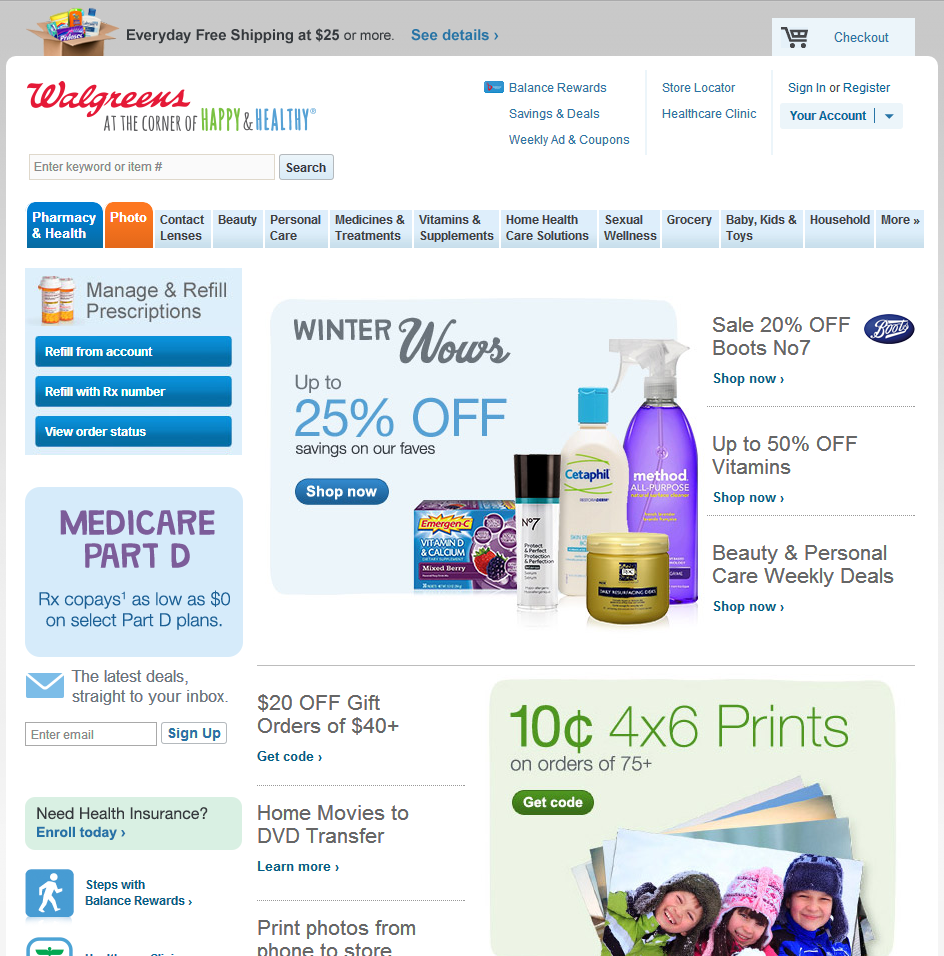 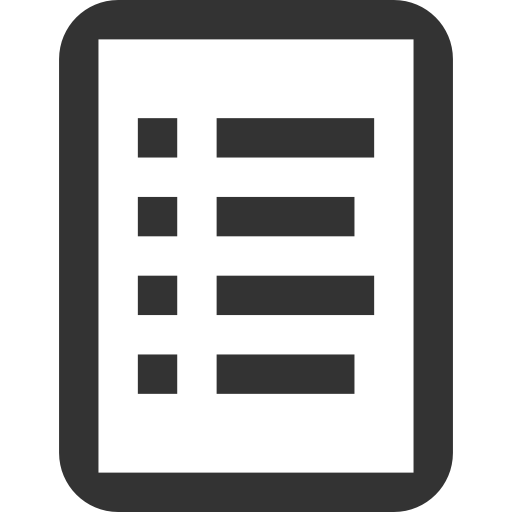 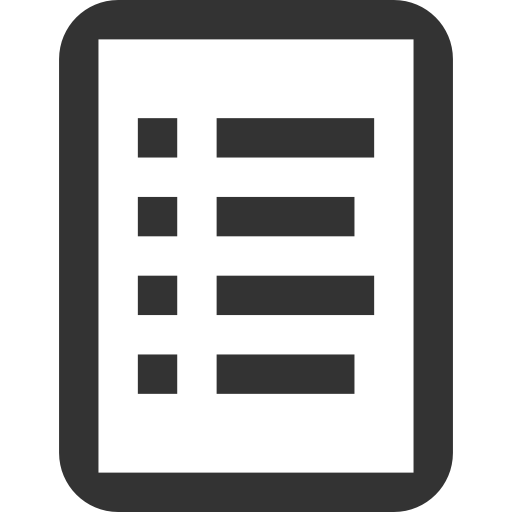 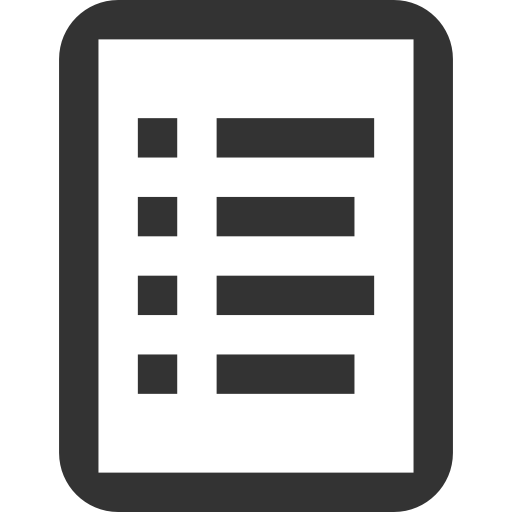 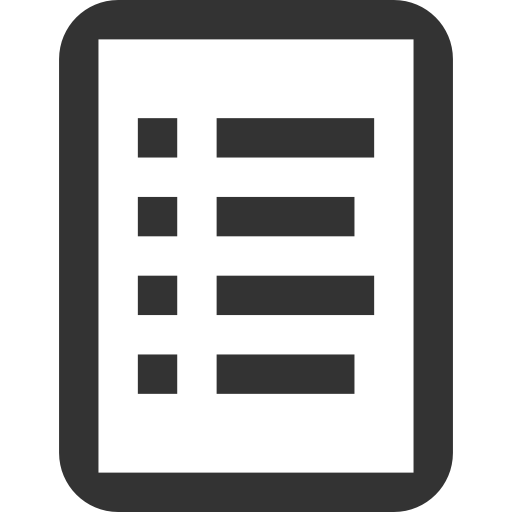 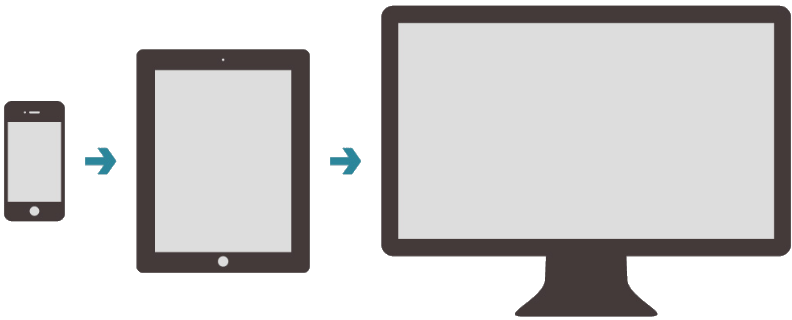 2
Design Mobile First And Up
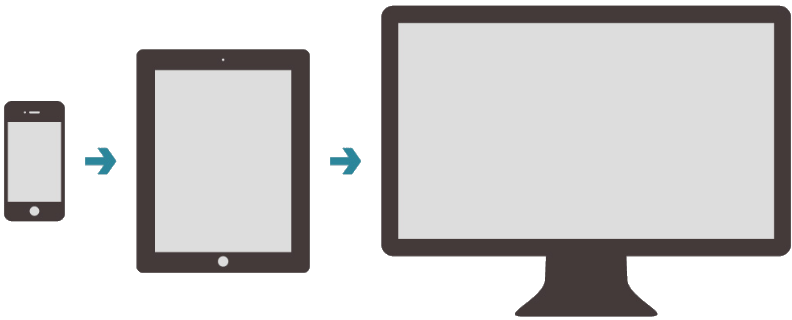 ©2013 Walgreen Co. All rights reserved. Confidential and proprietary information. For internal use only.
12
UX’s Primary Goal: Context
Determine context based on current breakpoints
Maintain Goal/Task parity
Interaction and UI patterns appropriate for context
Prioritize Information
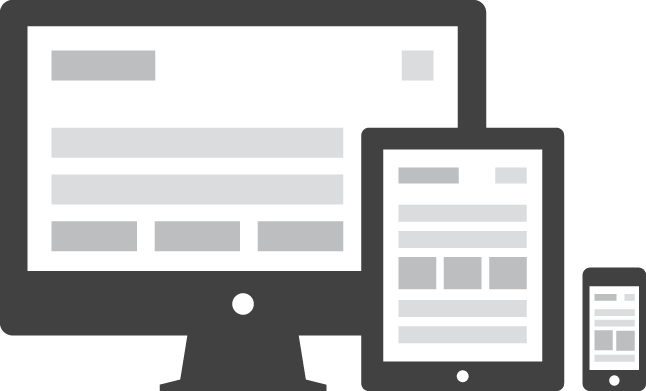 Our 3 current contexts (based on device dimensions):
Desktop
Tablet
Phone

Imagine future contexts
©2013 Walgreen Co. All rights reserved. Confidential and proprietary information. For internal use only.
13
Creative’s Primary Goal: Consistency
Develop and follow design tenets across all breakpoints
Start with smallest resolution to determine element style and then scale up

“We can design an interface that works on 1280, 960, 768, 600, 480, 320; and if the design is seamless then no one will ever notice if device sizes adapt on any specific pixel or overlap in ranges.”
©2013 Walgreen Co. All rights reserved. Confidential and proprietary information. For internal use only.
14
Appendix
Future Contexts
Context Based on Device Dimensions
Small phone/device (240pt)
Large phone/Small Tablet (540pt)
Large Tablet (1366pt)
Small Desktop (1024pt)
Large Desktop/TV (1920pt)

Context Based on Location
In-Store
At Home

Logged-in/Logged-out

Many many more…
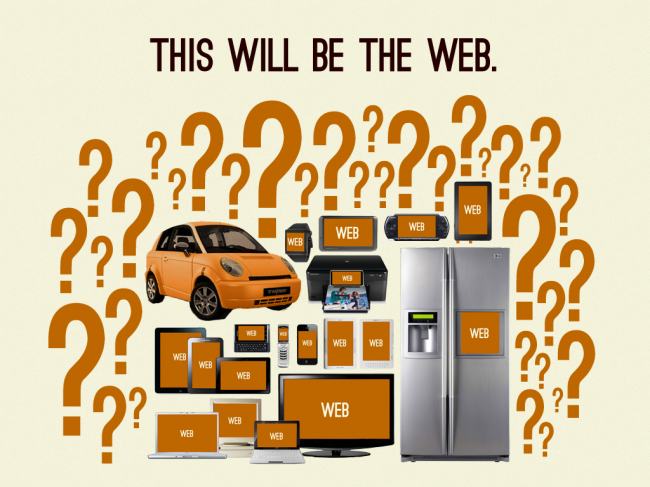 ©2013 Walgreen Co. All rights reserved. Confidential and proprietary information. For internal use only.
16
Design Tenets
Cohesive and Complimentary
Maintain goal/task parity
Experience should easily and consistently span all devices
Interaction, UI patterns, and visual styles may vary across context, but complement each other
Flexible
Percentages-based grid
Touch friendly 
Flat aesthetic
ATCO
©2013 Walgreen Co. All rights reserved. Confidential and proprietary information. For internal use only.
17
DRAFT: Breakpoints
320pt – 599pt
600pt  – 767pt
768pt – 1140pt


* Inspired by Walmart.ca
©2013 Walgreen Co. All rights reserved. Confidential and proprietary information. For internal use only.
18
DRAFT: Reference Resolutions + Canvas Size
320pt (640px X 1136px)
600pt (1200px X 2048px)
768pt (1536px X 2048px)
©2013 Walgreen Co. All rights reserved. Confidential and proprietary information. For internal use only.
19
Site Inspiration With Similar Approaches
http://bradfrostweb.com/demo/mobile-first/
https://www.threadless.com/ 
http://www.ideeli.com/ 
http://www.burton.com/ 
http://www.walmart.ca/ 






* A good way to determine if a site is using client-side adaptive, turn of JavaScript in your browser.
©2013 Walgreen Co. All rights reserved. Confidential and proprietary information. For internal use only.
20
References
http://www.w3.org/TR/mobile-bp/#OneWeb
http://www.webmonkey.com/2013/05/the-two-flavors-of-a-one-web-approach-responsive-vs-adaptive/
http://econsultancy.com/blog/61933-why-a-one-web-approach-is-the-way-for-ecommerce
http://www.mobilemarketer.com/cms/opinion/columns/16409.html
©2013 Walgreen Co. All rights reserved. Confidential and proprietary information. For internal use only.
21